38. Noche De Paz
1. ¡Noche de paz, noche de amor!
Todo duerme en derredor,
Entre los astros que esparcen su luz,
Bella, anunciando al niñito Jesús,
:] Brilla la estrella de paz. [:

2. ¡Noche de paz, noche de amor!
Oye humilde el fiel pastor
Coros celestes que anuncian salud,
Gracias y glorias en gran plenitud,
:] Por nuestro buen Redentor. [:
3. ¡Noche de paz, noche de amor!
Ved que bello resplandor
Luce en el rostro del niño Jesús,
En el pesebre, del mundo la luz,
:] Astro de eterno fulgor. [:
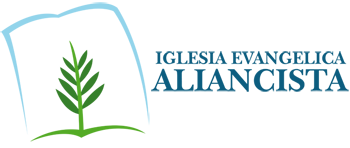